主日信息
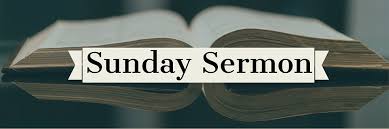 我是谁？Who Am I?
Boise Chinese Christian Church 
5/5/2024
【使徒行传 Acts 11:17】　
神既然给他们恩赐，像在我们信主耶稣基督的时候给了我们一样，我是谁，能拦阻　神呢？”
If therefore God gave them the same gift as He gave us when we believed on the Lord Jesus Christ, who was I that I could withstand God?”
【使徒行传 Acts 11:1-3】
1 使徒和在犹太的众弟兄听说外邦人也领受了　神的道。Now the apostles and brethren who were in Judea heard that the Gentiles had also received the word of God.
2 及至彼得上了耶路撒冷，那些奉割礼的门徒和他争辩说：
And when Peter came up to Jerusalem, those of the circumcision contended with him,
3 “你进入未受割礼之人的家和他们一同吃饭了。”
saying, “You went in to uncircumcised men and ate with them!”
【使徒行传 Acts 11:4-18】
4 彼得就开口把这事挨次给他们讲解，说：
But Peter explained it to them in order from the beginning, saying:
5 “我在约帕城里祷告的时候，魂游象外，看见异象，有一物降下，好像一块大布，系着四角，从天缒下，直来到我跟前。
“I was in the city of Joppa praying; and in a trance I saw a vision, an object descending like a great sheet, let down from heaven by four corners; and it came to me.
【使徒行传 Acts 11:4-18】
6 我定睛观看，见内中有地上四足的牲畜和野兽、昆虫并天上的飞鸟。When I observed it intently and considered, I saw four-footed animals of the earth, wild beasts, creeping things, and birds of the air.
7 我且听见有声音向我说：‘彼得，起来，宰了吃。’And I heard a voice saying to me, ‘Rise, Peter; kill and eat.’
8 我说：‘主啊，这是不可的。凡俗而不洁净的物从来没有入过我的口。’
But I said, ‘Not so, Lord! For nothing common or unclean has at any time entered my mouth.’
【使徒行传 Acts 11:4-18】
9 第二次有声音从天上说：‘　神所洁净的，你不可当作俗物。’
But the voice answered me again from heaven, ‘What God has cleansed you must not call common.’
10 这样一连三次，就都收回天上去了。
Now this was done three times, and all were drawn up again into heaven.
11 正当那时，有三个人站在我们所住的房门前，是从凯撒利亚差来见我的。
At that very moment, three men stood before the house where I was, having been sent to me from Caesarea.
【使徒行传 Acts 11:4-18】
12 圣灵吩咐我和他们同去，不要疑惑（或作“不要分别等类”）。同着我去的，还有这六位弟兄，我们都进了那人的家。
Then the Spirit told me to go with them, doubting nothing. Moreover these six brethren accompanied me, and we entered the man’s house.
13 那人就告诉我们，他如何看见一位天使站在他屋里，说：‘你打发人往约帕去，请那称呼彼得的西门来，
And he told us how he had seen an angel standing in his house, who said to him, ‘Send men to Joppa, and call for Simon whose surname is Peter,
【使徒行传 Acts 11:4-18】
14 他有话告诉你，可以叫你和你的全家得救。’ 
who will tell you words by which you and all your household will be saved.’
15 我一开讲，圣灵便降在他们身上，正像当初降在我们身上一样。And as I began to speak, the Holy Spirit fell upon them, as upon us at the beginning.
16 我就想起主的话说：‘约翰是用水施洗，但你们要受圣灵的洗。’
Then I remembered the word of the Lord, how He said, ‘John indeed baptized with water, but you shall be baptized with the Holy Spirit.’
【使徒行传 Acts 11:4-18】
17 神既然给他们恩赐，像在我们信主耶稣基督的时候给了我们一样，我是谁，能拦阻　神呢？” 
If therefore God gave them the same gift as He gave us when we believed on the Lord Jesus Christ, who was I that I could withstand God?”
18 众人听见这话，就不言语了，只归荣耀与　神，说：“这样看来，　神也赐恩给外邦人，叫他们悔改得生命了。”
When they heard these things they became silent; and they glorified God, saying, “Then God has also granted to the Gentiles repentance to life.”
【约翰福音 John 13:3-8】
3 耶稣知道父已将万有交在祂手里，且知道自己是从　神出来的，又要归到　神那里去，Jesus, knowing that the Father had given all things into His hands, and that He had come from God and was going to God,
4 就离席站起来脱了衣服，拿一条手巾束腰。
rose from supper and laid aside His garments, took a towel and girded Himself.
5 随后把水倒在盆里，就洗门徒的脚，并用自己所束的手巾擦干。After that, He poured water into a basin and began to wash the disciples’ feet, and to wipe them with the towel with which He was girded.
【约翰福音 John 13:3-8】
6 挨到西门彼得，彼得对祂说：“主啊，你洗我的脚吗？” Then He came to Simon Peter. And Peter said to Him, “Lord, are You washing my feet?”
7 耶稣回答说：“我所作的，你如今不知道，后来必明白。” Jesus answered and said to him, “What I am doing you do not understand now, but you will know after this.”
8 彼得说：“你永不可洗我的脚。”耶稣说：“我若不洗你，你就与我无份了。”Peter said to Him, “You shall never wash my feet!” Jesus answered him, “If I do not wash you, you have no part with Me.”
【马太福音 Matthew 16:21-23】
21 从此，耶稣才指示门徒，祂必须上耶路撒冷去，受长老、祭司长、文士许多的苦，并且被杀，第三日复活。From that time Jesus began to show to His disciples that He must go to Jerusalem, and suffer many things from the elders and chief priests and scribes, and be killed, and be raised the third day.
22 彼得就拉着祂，劝祂说：“主啊，万不可如此！这事必不临到你身上。” 
Then Peter took Him aside and began to rebuke Him, saying, “Far be it from You, Lord; this shall not happen to You!”
【马太福音 Matthew 16:21-23】
23 耶稣转过来，对彼得说：“撒但，退我后边去吧！你是绊我脚的，因为你不体贴　神的意思，只体贴人的意思。”
But He turned and said to Peter, “Get behind Me, Satan! You are an offense to Me, for you are not mindful of the things of God, but the things of men.”
【马太福音 Matthew 26:31-35，74-75】
31 那时，耶稣对他们说：“今夜，你们为我的缘故都要跌倒。因为经上记着说：‘我要击打牧人，羊就分散了。’
Then Jesus said to them, “All of you will be made to stumble because of Me this night, for it is written:‘I will strike the Shepherd, And the sheep of the flock will be scattered.’
32 但我复活以后，要在你们以先往加利利去。” 
But after I have been raised, I will go before you to Galilee.”
【马太福音 Matthew 26:31-35，74-75】
33 彼得说：“众人虽然为你的缘故跌倒，我却永不跌倒。” Peter answered and said to Him, “Even if all are made to stumble because of You, I will never be made to stumble.”
34 耶稣说：“我实在告诉你：今夜鸡叫以先，你要三次不认我。” Jesus said to him, “Assuredly, I say to you that this night, before the rooster crows, you will deny Me three times.”
35 彼得说：“我就是必须和你同死，也总不能不认你。”众门徒都是这样说。Peter said to Him, “Even if I have to die with You, I will not deny You!” And so said all the disciples.
【马太福音 Matthew 26:31-35，74-75】
74 彼得就发咒起誓地说：“我不认得那个人。”立时，鸡就叫了。
Then he began to curse and swear, saying, “I do not know the Man!” Immediately a rooster crowed.
75 彼得想起耶稣所说的话：“鸡叫以先，你要三次不认我。”他就出去痛哭。
And Peter remembered the word of Jesus who had said to him, “Before the rooster crows, you will deny Me three times.” So he went out and wept bitterly.
【路加福音 Luke 12:25-26】
25 你们哪一个能用思虑使寿数多加一刻呢（或作“使身量多加一肘呢”）？
And which of you by worrying can add one cubit to his stature?
26 这最小的事你们尚且不能作，为什么还忧虑其余的事呢？
If you then are not able to do the least, why are you anxious for the rest?
【哥林多后书 2 Corinthians 12:6-10】
6 我就是愿意夸口，也不算狂，因为我必说实话；只是我禁止不说，恐怕有人把我看高了，过于他在我身上所看见所听见的。For though I might desire to boast, I will not be a fool; for I will speak the truth. But I refrain, lest anyone should think of me above what he sees me to be or hears from me.
7 又恐怕我因所得的启示甚大，就过于自高，所以有一根刺加在我肉体上，就是撒但的差役要攻击我，免得我过于自高。And lest I should be exalted above measure by the abundance of the revelations, a thorn in the flesh was given to me, a messenger of Satan to buffet me, lest I be exalted above measure.
【哥林多后书 2 Corinthians 12:6-10】
8 为这事，我三次求过主，叫这刺离开我。
Concerning this thing I pleaded with the Lord three times that it might depart from me.
9 祂对我说：“我的恩典够你用的，因为我的能力是在人的软弱上显得完全。”所以，我更喜欢夸自己的软弱，好叫基督的能力覆庇我。
And He said to me, “My grace is sufficient for you, for My strength is made perfect in weakness.” Therefore most gladly I will rather boast in my infirmities, that the power of Christ may rest upon me.
【哥林多后书 2 Corinthians 12:6-10】
10 我为基督的缘故，就以软弱、凌辱、急难、逼迫、困苦为可喜乐的，因我什么时候软弱，什么时候就刚强了。
Therefore I take pleasure in infirmities, in reproaches, in needs, in persecutions, in distresses, for Christ’s sake. For when I am weak, then I am strong.
【箴言 Proverbs 16:18】
骄傲在败坏以先；狂心在跌倒之前。
Pride goes before destruction, And a haughty spirit before a fall.
【使徒行传 Acts 11:17-18】　
17 神既然给他们恩赐，像在我们信主耶稣基督的时候给了我们一样，我是谁，能拦阻神呢？”
If therefore God gave them the same gift as He gave us when we believed on the Lord Jesus Christ, who was I that I could withstand God?”
18 众人听见这话，就不言语了，只归荣耀与　神，说：“这样看来，　神也赐恩给外邦人，叫他们悔改得生命了。” 
When they heard these things they became silent; and they glorified God, saying, “Then God has also granted to the Gentiles repentance to life.”
【以弗所书 Ephesians 3:5-6】
5 这奥秘在以前的世代没有叫人知道，像如今藉着圣灵启示祂的圣使徒和先知一样。
which in other ages was not made known to the sons of men, as it has now been revealed by the Spirit to His holy apostles and prophets:
6 这奥秘就是外邦人在基督耶稣里，藉着福音，得以同为后嗣，同为一体，同蒙应许。
that the Gentiles should be fellow heirs, of the same body, and partakers of His promise in Christ through the gospel,
【约伯记 Job 3:11】
“我为何不出母胎而死？为何不出母腹绝气？
“Why did I not die at birth? Why did I not perish when I came from the womb?

【约伯记 Job 3:20】
 “受患难的人为何有光赐给他呢？心中愁苦的人为何有生命赐给他呢？
“Why is light given to him who is in misery, And life to the bitter of soul,
【约伯记 Job 40:1-2】
1 耶和华又对约伯说：
Moreover the Lord answered Job, and said:
2 “强辩的岂可与全能者争论吗？与　神辩驳的，可以回答这些吧！”
“Shall the one who contends with the Almighty correct Him? He who rebukes God, let him answer it.”
【约伯记 Job 42:1-2】
1 约伯回答耶和华说：
Then Job answered the Lord and said:
2 “我知道你万事都能作，你的旨意不能拦阻。
“I know that You can do everything, And that no purpose of Yours can be withheld from You.
【约翰福音 John 3:16】
“　神爱世人，甚至将祂的独生子赐给他们，叫一切信祂的，不至灭亡，反得永生。
For God so loved the world that He gave His only begotten Son, that whoever believes in Him should not perish but have everlasting life.